物流
販売
Unique point
◆インターファーム株式会社
メーカー
ニッポンハムグループ
(日本ハム株式会社)
国内豚肉生産量シェアNO.1！国内では珍しい循環型農業で
豚の飼育から畑での作物収穫まで実現しています
営業
開発、営業
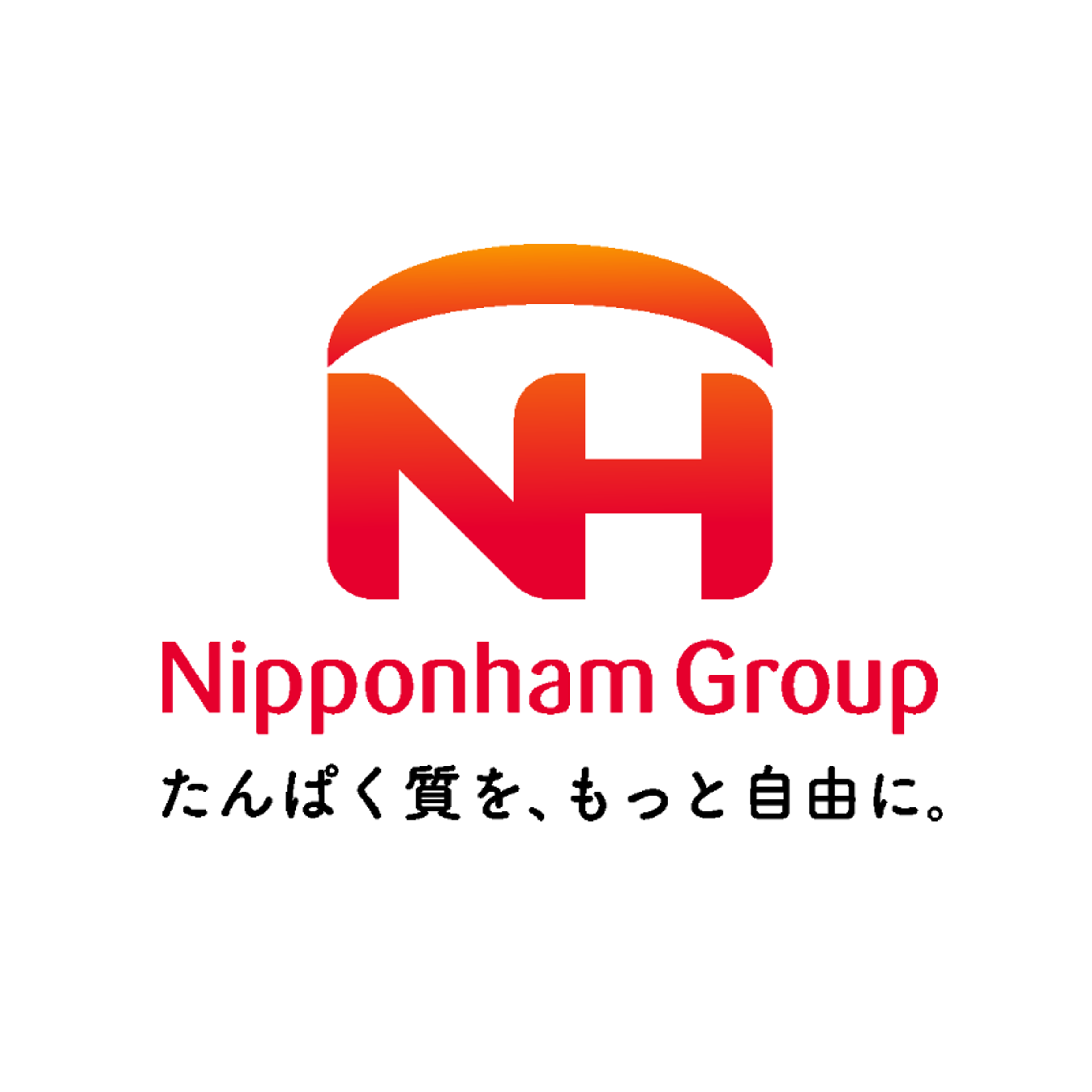 ◆日本ハムファクトリー株式会社
「シャウエッセン」をはじめ多くのヒット商品を世に送り出し、日本ハムブランドを支えています
開発・営業
営業
◆日本物流センター
株式会社
◆日本ハム冷凍食品株式会社
開発・営業
◆日本デイリーネット株式会社
営業
◆日本ホワイトファーム
株式会社
日本ハムブランドの家庭用冷凍食品を販売しています
ニッポンハムグループ内の食肉事業の物流拠点として、
冷蔵・冷凍倉庫の機能を果たしています
ニッポンハムグループ内の加工食品の物流拠点として
倉庫・輸送機能を果たしています
国内シェアトップクラスの高品質な鶏肉を飼育～加工まで
手掛けます。親鶏を育て卵のふ化から始めています
◆東北日本ハム株式会社
ニッポンハムグループ内で唯一の食物アレルギー対応商品の製造を手掛けています
生産飼育 処理・加工
◆ニイブロ株式会社
◆日本ハム食品株式会社
新潟・山形で鶏を育て、新潟県唯一のブロイラー食品工場で
製造した鶏肉を提供しています
製造
「チキンンナゲット」や中華総菜、ハンバーグ、ピザ等、食卓を彩る本格的な加工食品を製造開発しています
営業、研究
開発、営業、研究
◆日本チルド物流
株式会社
営業、研究
◆ニッポンフードグループ
開発、営業、研究
国内シェアトップの食肉を量販店、外食産業等へ
「食べる喜び」と共にお客様へご提案、お届けしています
安心確実に食肉商品を届け、低温輸送で物流品質NO.1を
目指しています
◆日本ハム販売グループ
日本ハムブランドの加工食品を、量販店、外食産業等へ
食シーンと共に提案営業しています
開発、営業、研究
営業、研究
◆プレミアムキッチン株式会社
開発、営業、研究
営業、研究
セブン-イレブン向け調理パン、惣菜、サラダ、スイーツ、米飯類の製造開発を手掛けています
◆日本フードパッカー
株式会社
と畜だけでなく、用途に応じて美味しく手軽に使用できるよう、
お客様の要望に合わせてお肉をカットします
Unique point
◆当社のユニークなところ◆
当社グループの事業は、生命（いのち）を育み、その恵みを大切にして食品にすることで、将来にわたって食料の安定供給を図る社会的に重要な事業であり、
その事業に携わることで、従業員が喜びを感じ、やり甲斐をもって仕事を行うことは、お客様にも喜ばれる商品・サービスの提供に繋がるものと考えています。
◆当社のユニークなところ◆
1位：失敗を恐れずチャレンジする
2位：人を巻き込み仕事を進める
3位：やりぬく力、根性がある
4位：調和と連帯感で仕事を進める
5位：創造性ある個性的な提案をする